President’s Report12 November 15
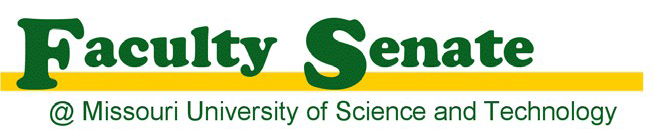 1
IFC
Teleconference on MU race protests 
IFC discussed whether and how to support students and role of IFC
IFC plans to meet with Concerned Students 1950
Contacting the appropriate representatives to frame discussion
Changes in CRR with regard to Conflict of Interest (COI).
CRRs 330.015 and 420.030 both deal with COI but are inconsistent
Will incorporate 420.030 into 330.015 for one body of information
Seeking faculty review and feedback prior to 1 Dec 15
Item referred to AF&S and IP committees and posted
http://facultysenate.mst.edu/meetings/
Changes in CRR on Health and Medical Surveillance Program for Laboratory Animal Care Personnel
Referred to Biology, Chemistry, and Materials Science department for review
Faculty are encouraged to apply for President’s Awards
No interim UM System President announcements
Resolution
Be it resolved: 
The Faculty Senate of Missouri S&T is committed to ensuring a safe, welcoming environment for all students, faculty, staff, and visitors that is free of capricious discrimination, racism, sexism, intimidation, and threats of violence.  At the same time, we affirm our support for the constitutionally enshrined freedoms of assembly, speech, religion, and the press and for the educational principles of academic freedom and civil discourse.  We expect the entire Missouri S&T community and the University of Missouri system to abide by these bedrock principles of the university and condemn actions by any member of the community that threaten to undermine them.